Mardi 16 juin
Grammaire
Les classes de mots

Exercices d’application
Exercice 6 page 7
Exercice 7 page 7
Exercice 11 page 7
J’écris page 7
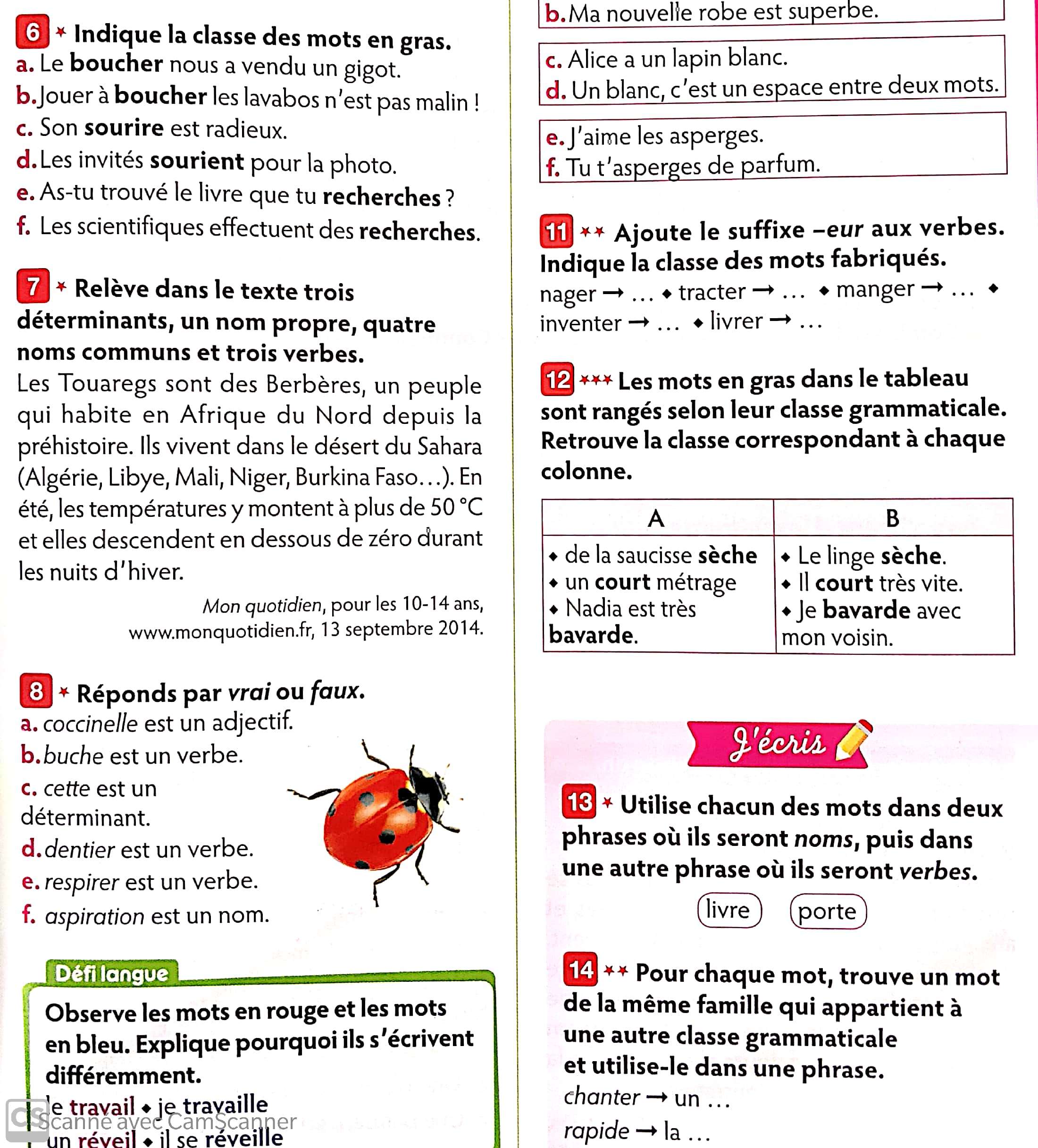 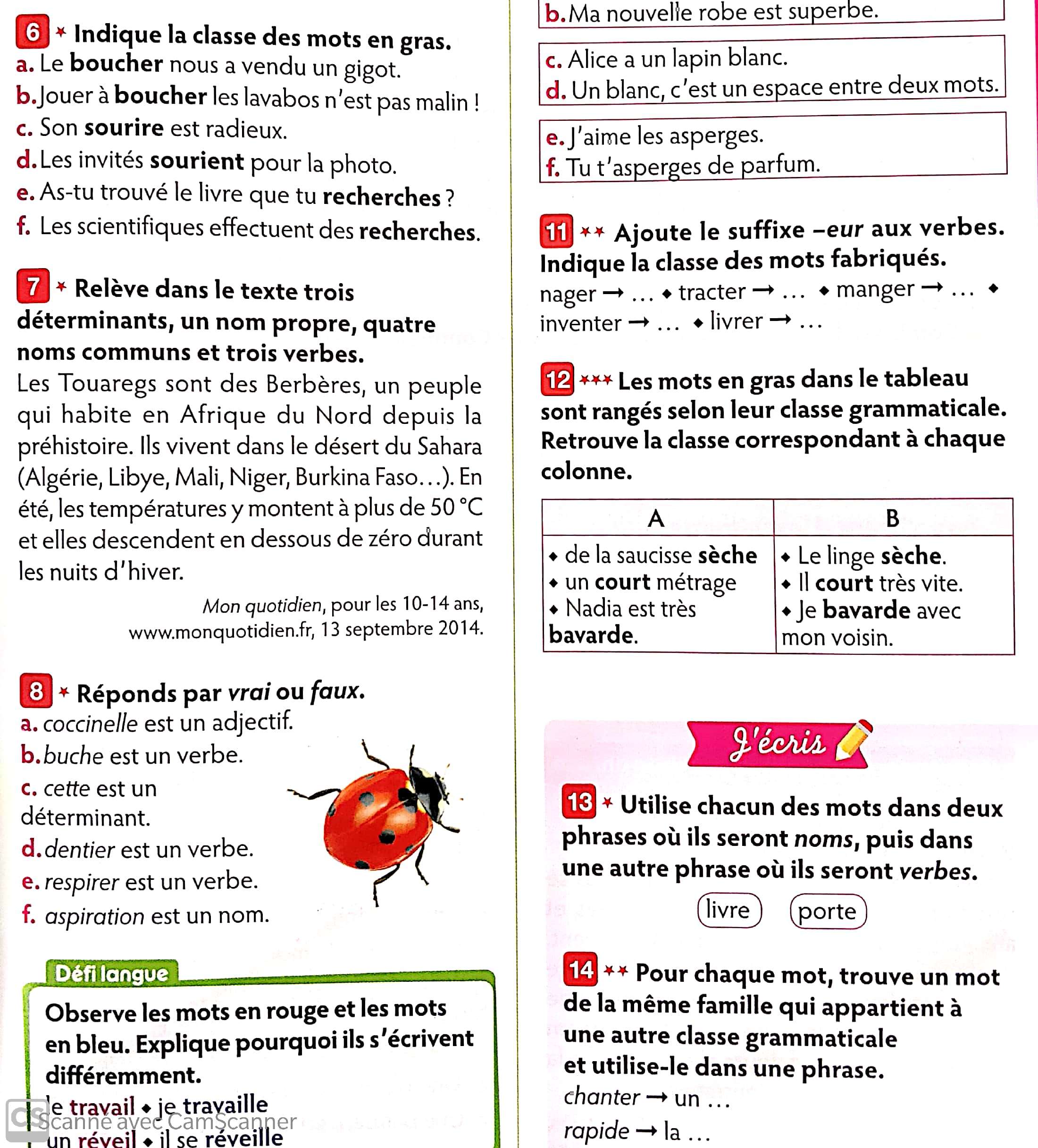 Lecture
Charivari et les petites poules (Dans Etincelles)

Episode 3 pages 62 à 67 – clique ici si tu n’as plus ton livre Etincelles 

Fiche épisode 3 ( composé de 2 fiches) 

Lecture du lexique à poursuivre
Production écrite
« Aujourd’hui, tu te réveilles dans la peau d’un personnage célèbre »

Qui choisis-tu ?
Raconte ta journée dans la peau de ce personnage.
Mathématiques
Revoir la technique de la multiplication posée à deux chiffres.

Pose 567 X 34, 467 X 47

Fais « je prépare le bilan cap maths » page 86 de ton cap maths numération  

Lorsque tu as terminé, corrige-toi avec le corrigé (prochaine diapo)
Mathématiques
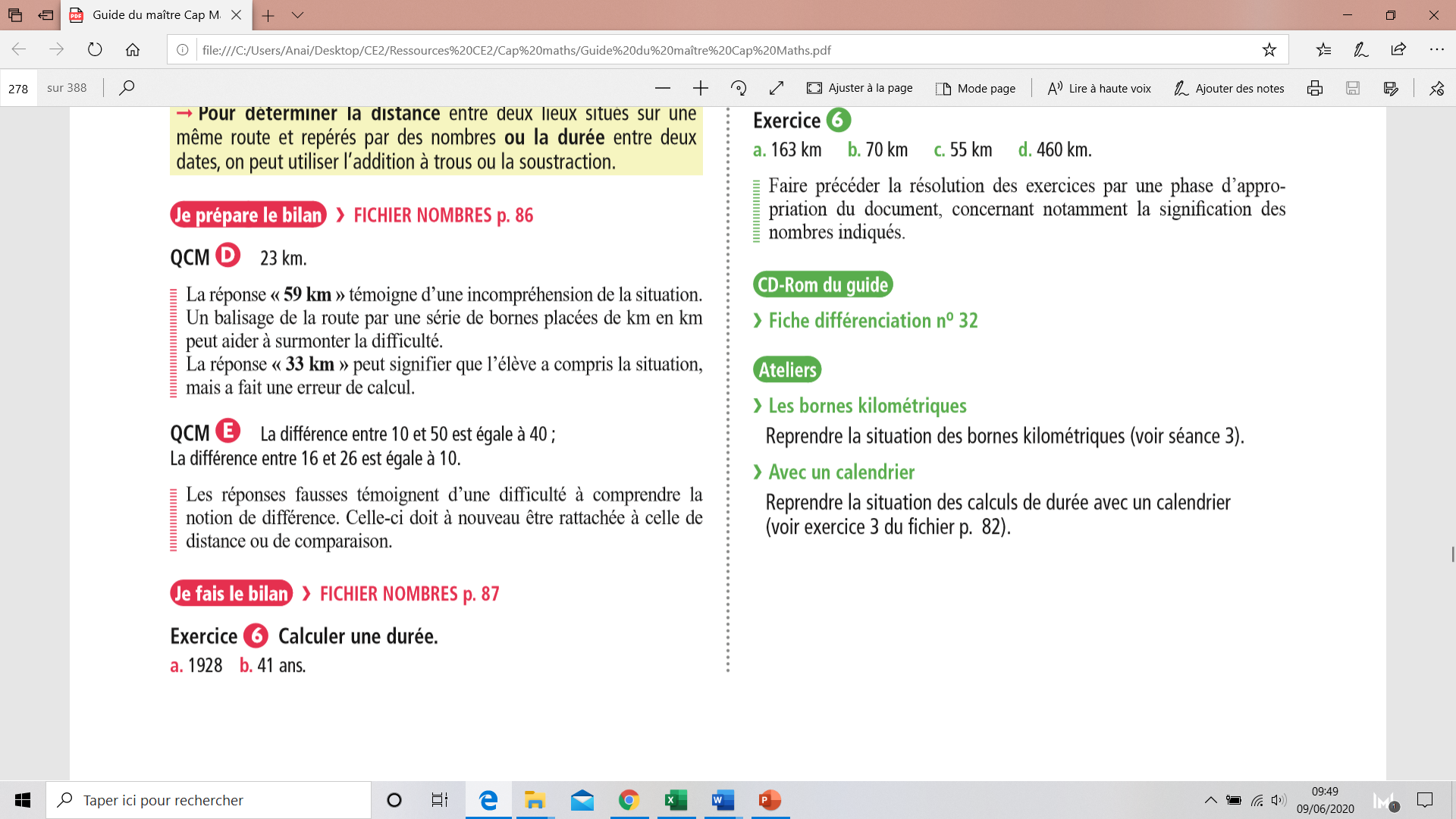 Correction de « Je prépare le bilan »
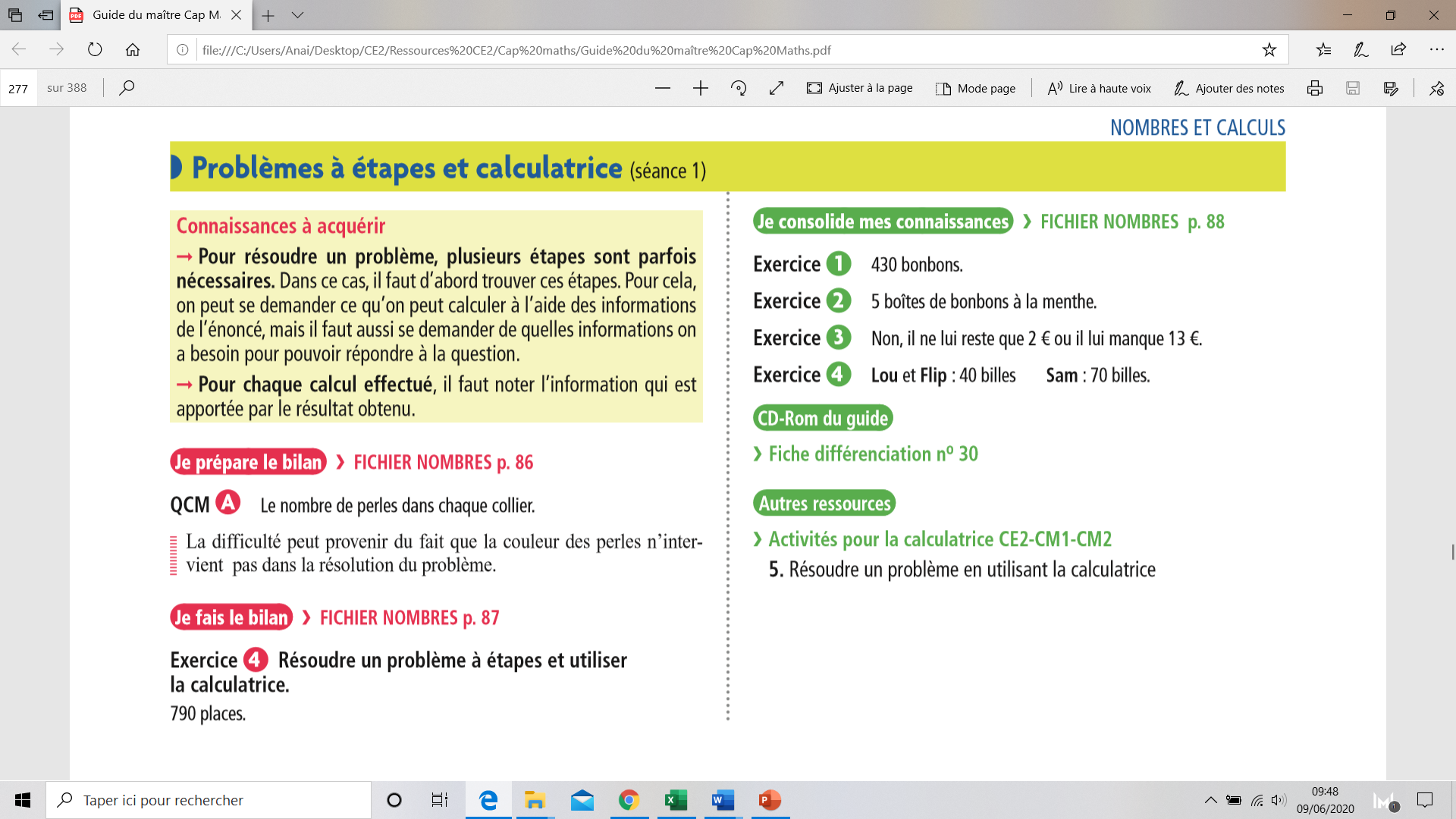 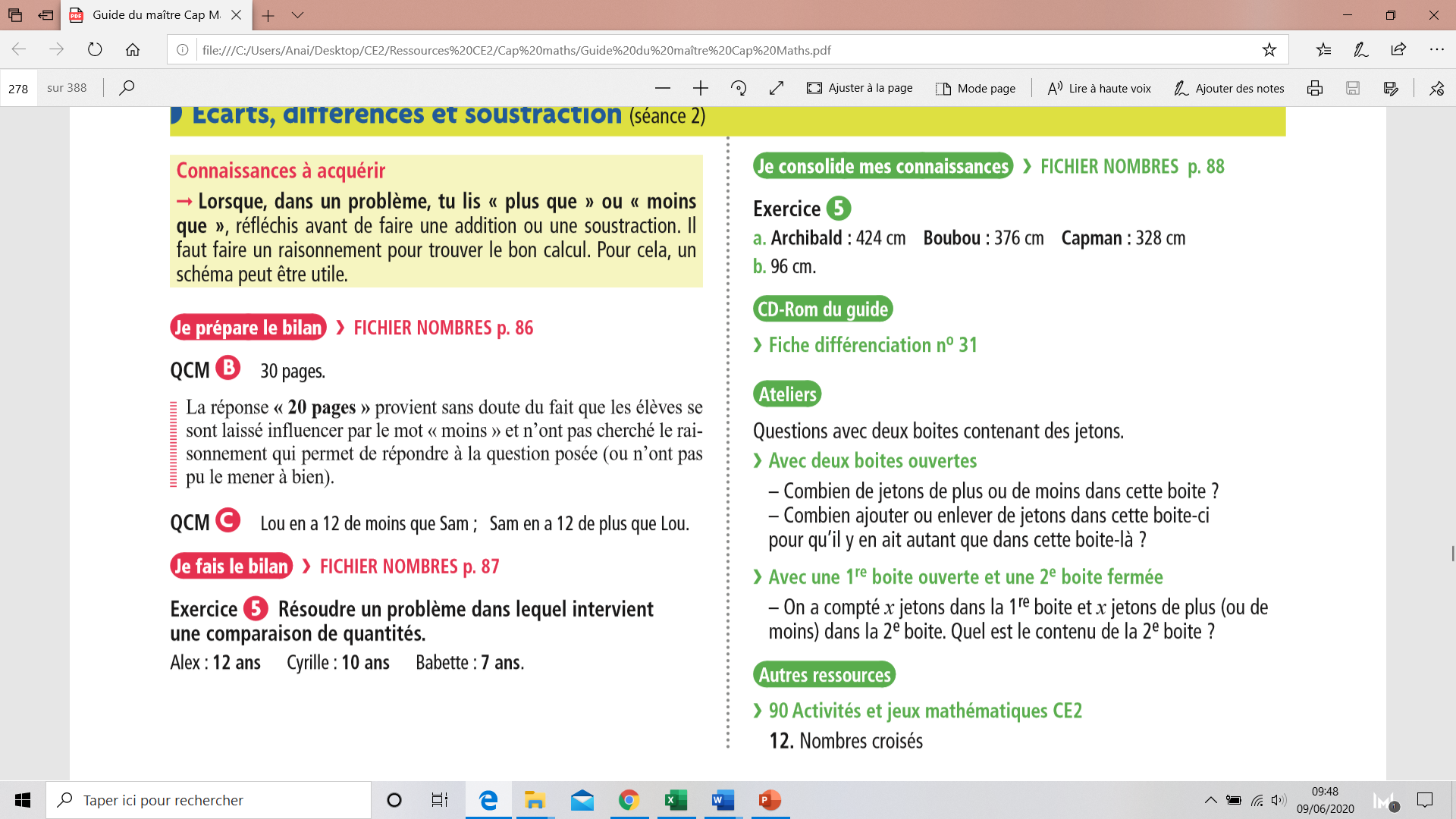 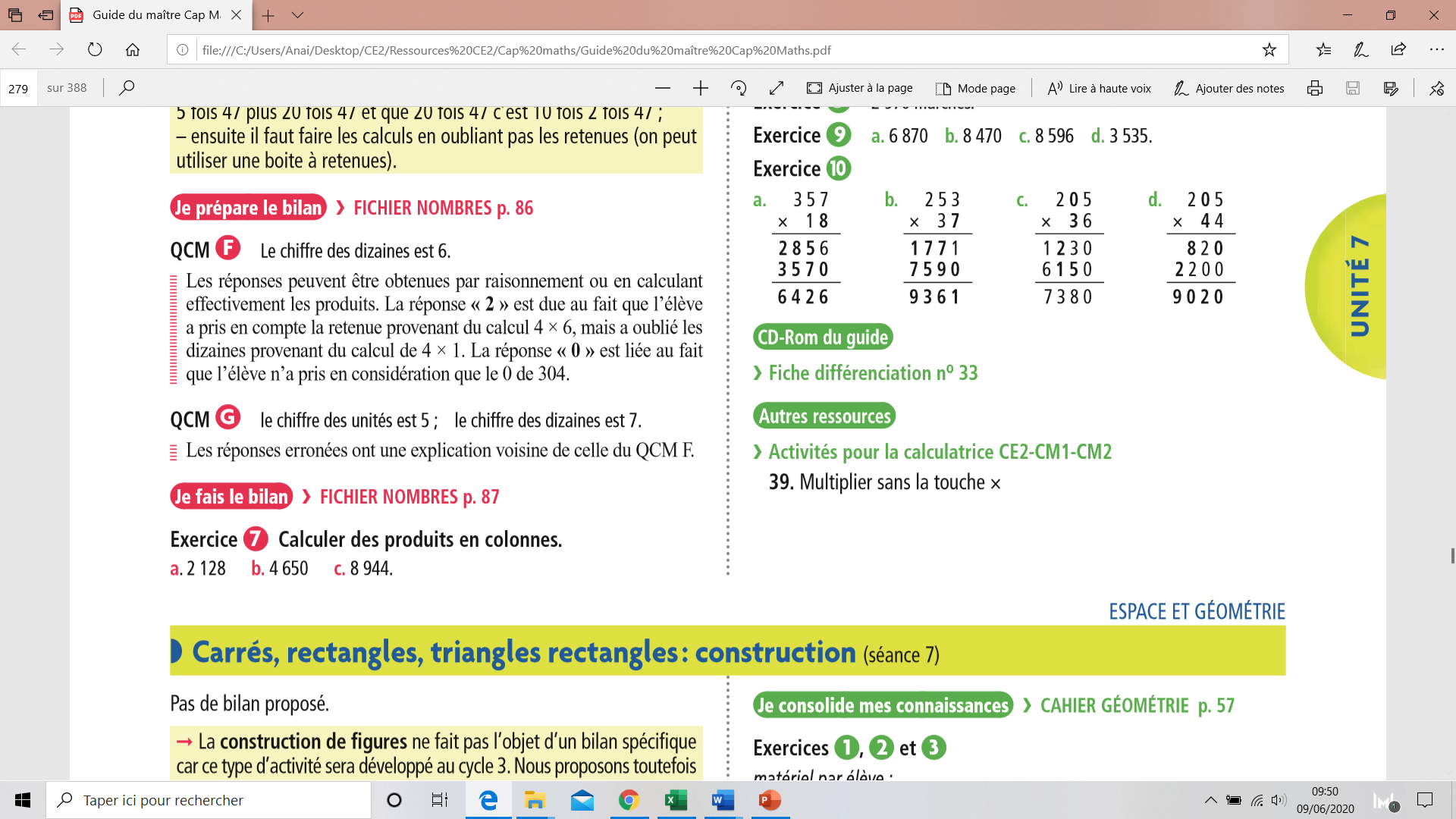 Espace
Notre planète dans l’univers

Regarde d’abord ce PowerPoint  




Fiche « notre planète dans l’univers »